第37回照姫まつり　協賛金申込書
　　　　　　　　　　
申込日　令和　　　年　　　　月　　　　日
　【申込区分】　　　　　　　　　　　　　　　　　　　　　　　  提出期限：令和6年1月31日（水）必着
※「申込数」に口数をご記入ください。
※以下、パンフレット内ブロック広告枠にお申込み方のみご記入ください
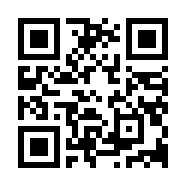 照姫まつり公式ホームページURL：https://teruhime-matsuri.com/
【お問合せ】照姫まつり事務局　　TEL:　050-3627-8907　　　メール：　info.nerima.teruhime@gmail.com